Cześć!
Jesteśmy uczniami Szkoły Podstawowej nr 1 im. Olofa Palmego w Józefowie. Chodzimy do klasy drugiej i siódmej. 

Raz w tygodniu spotykamy się w bibliotece szkolnej na zajęciach Klubu Czytelniczego „Łączy nas czytanie”. Prowadzi go pani Agnieszka Laskowska, nauczyciel bibliotekarz. 

Podczas spotkań rozmawiamy o ulubionych książkach, polecamy je sobie i pod opieką pani Agnieszki przygotowujemy różne działania promujące czytelnictwo w naszej szkole.
We wrześniu 2019 r. włączyliśmy się w ogólnopolskie „Narodowe Czytanie”. Przed zgromadzoną publicznością czytaliśmy fragmenty wybranych nowel.
W grudniu 2019 r. przyszedł czas na akcję „Wypożycz sobie prezent na Święta”. Przygotowaliśmy plakat i zapakowaliśmy wiele książek w papier ze świątecznymi motywami. Chętni uczniowie mogli je wypożyczać „w ciemno”, ponieważ nie było widać okładki.
W lutym 2020 r. wykonaliśmy wystawę „Rzeczy znalezione w książkach”.Złożyły się na nią stare kartki z kalendarzy, listy, notatki, rysunki, pocztówki, naklejki, zdjęcia, sprawdziany, a nawet dziecięca skarpetka!
Dołączamy rysunki, które wykonaliśmy specjalnie dla Was i własnoręcznie je zeskanowaliśmy. 

Każdy napisał coś o sobie - jak ma na imię, czym się interesuje. 

Mamy nadzieję, że nasze prace spodobają się Wam.
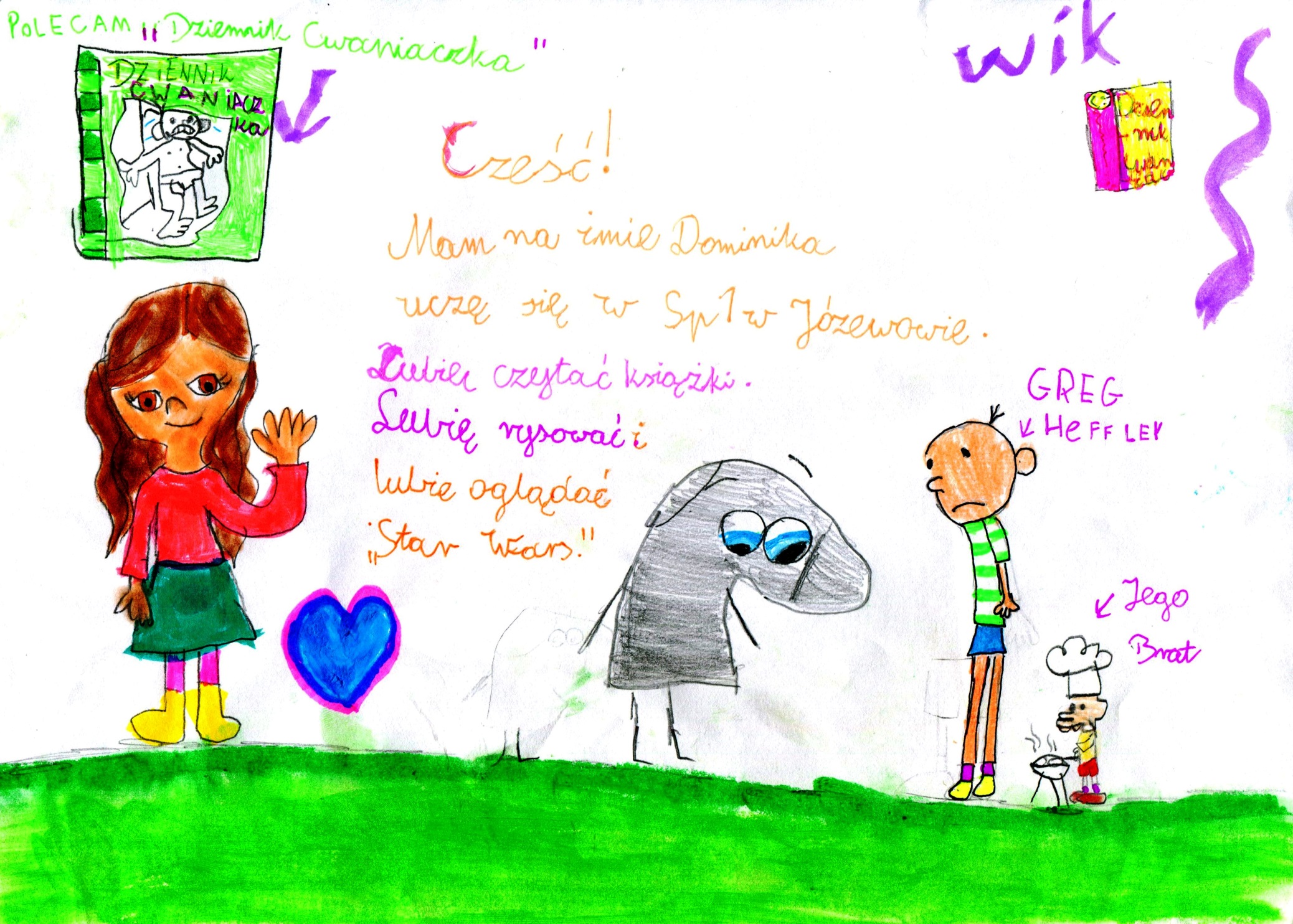 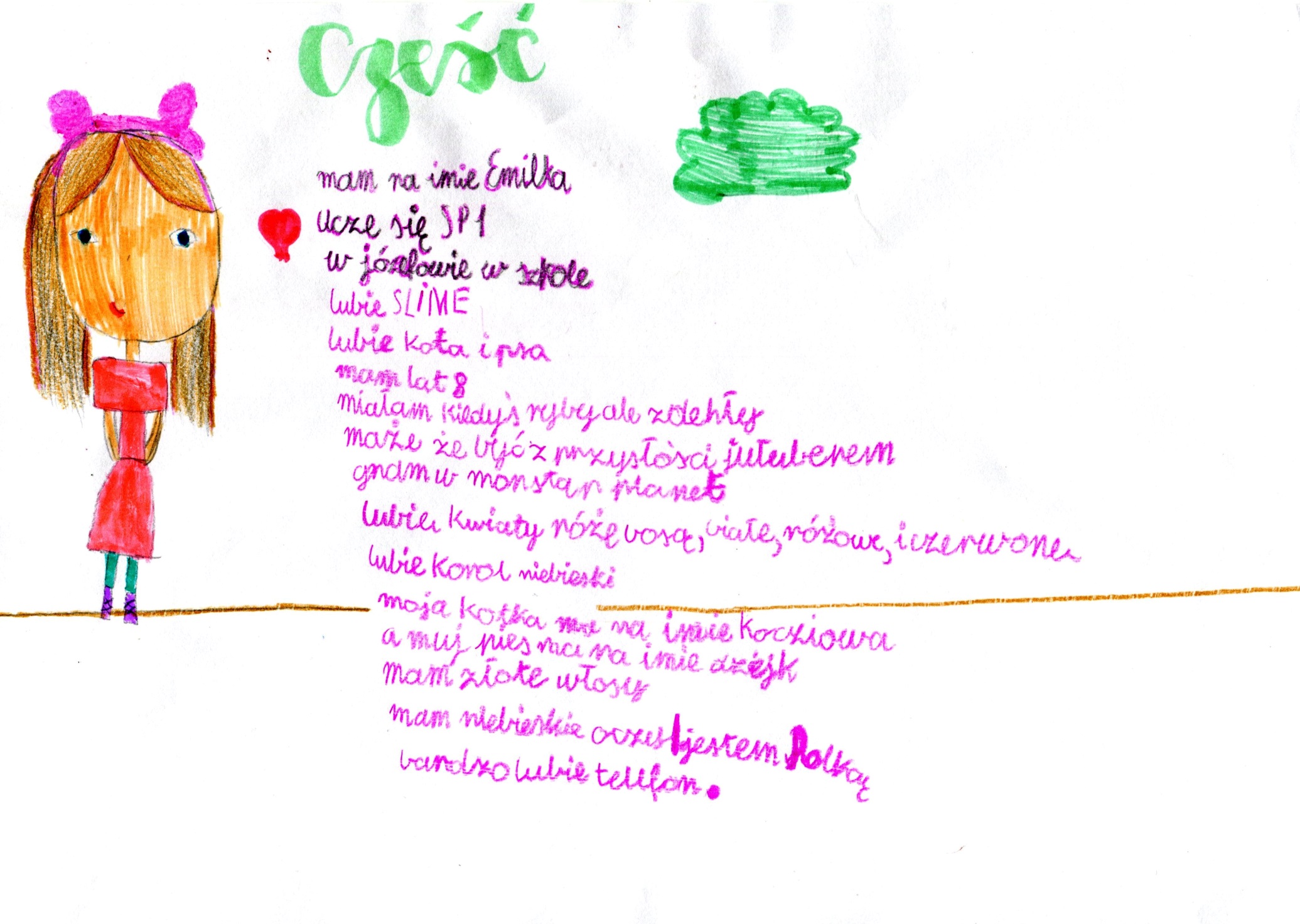 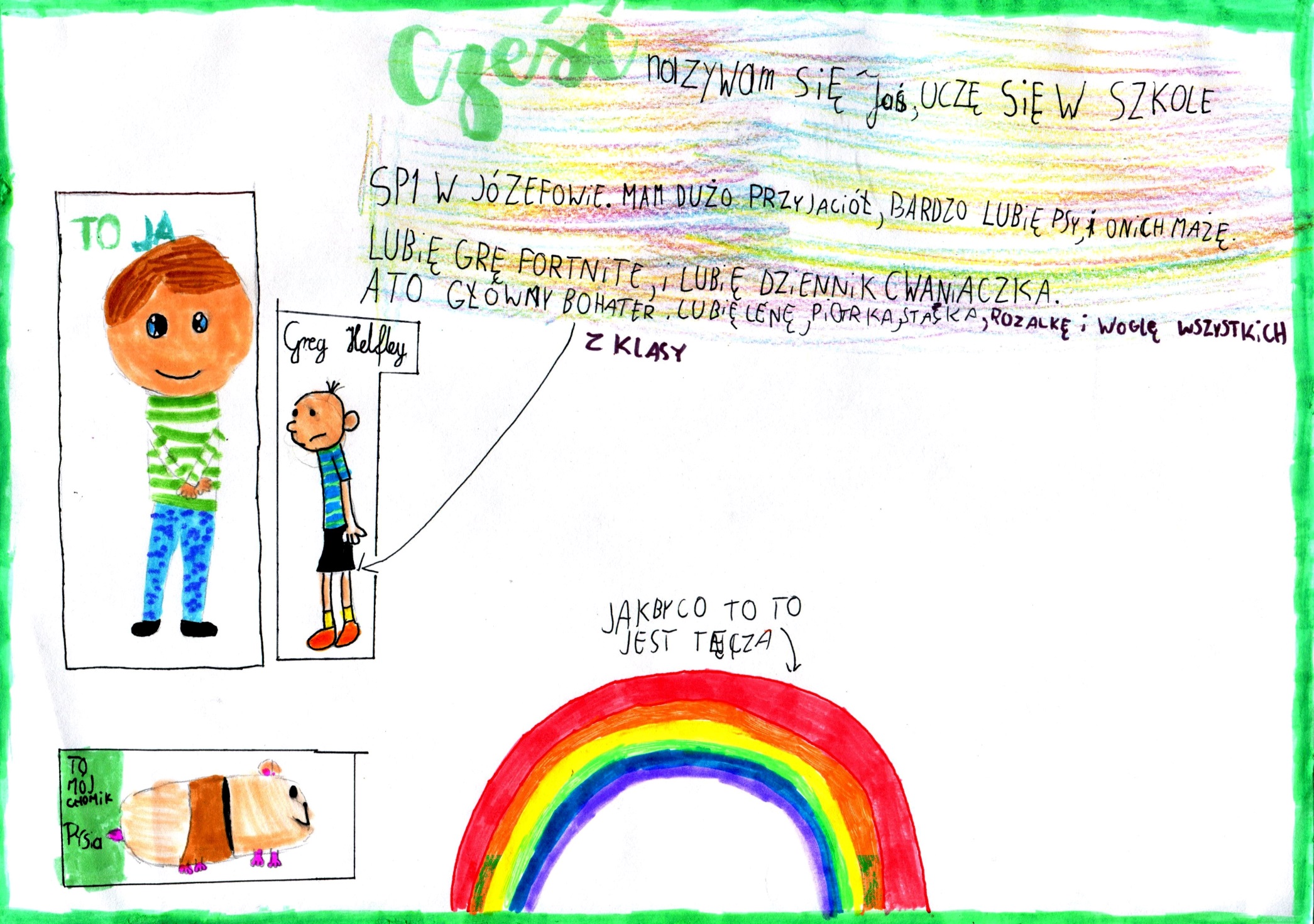 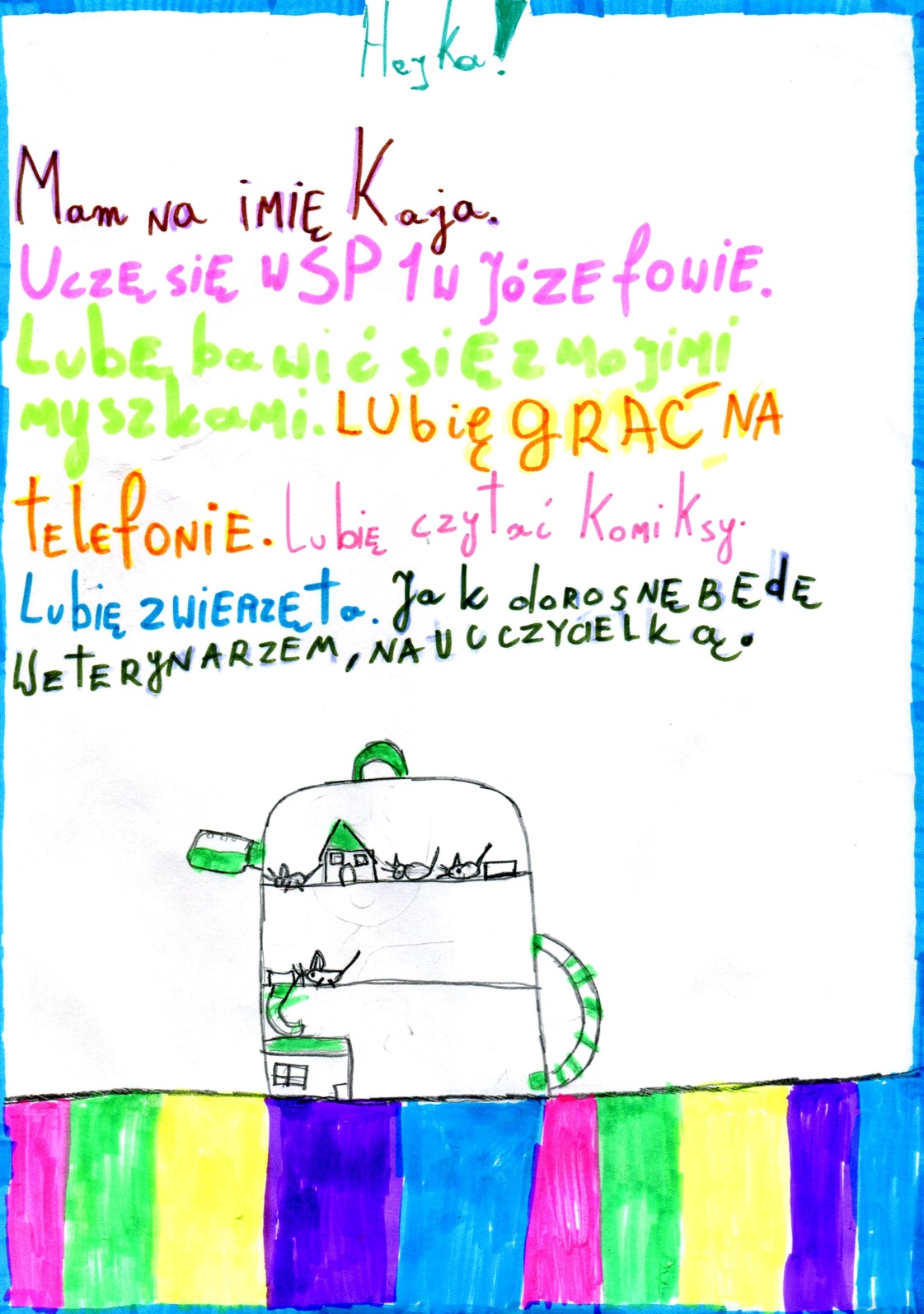 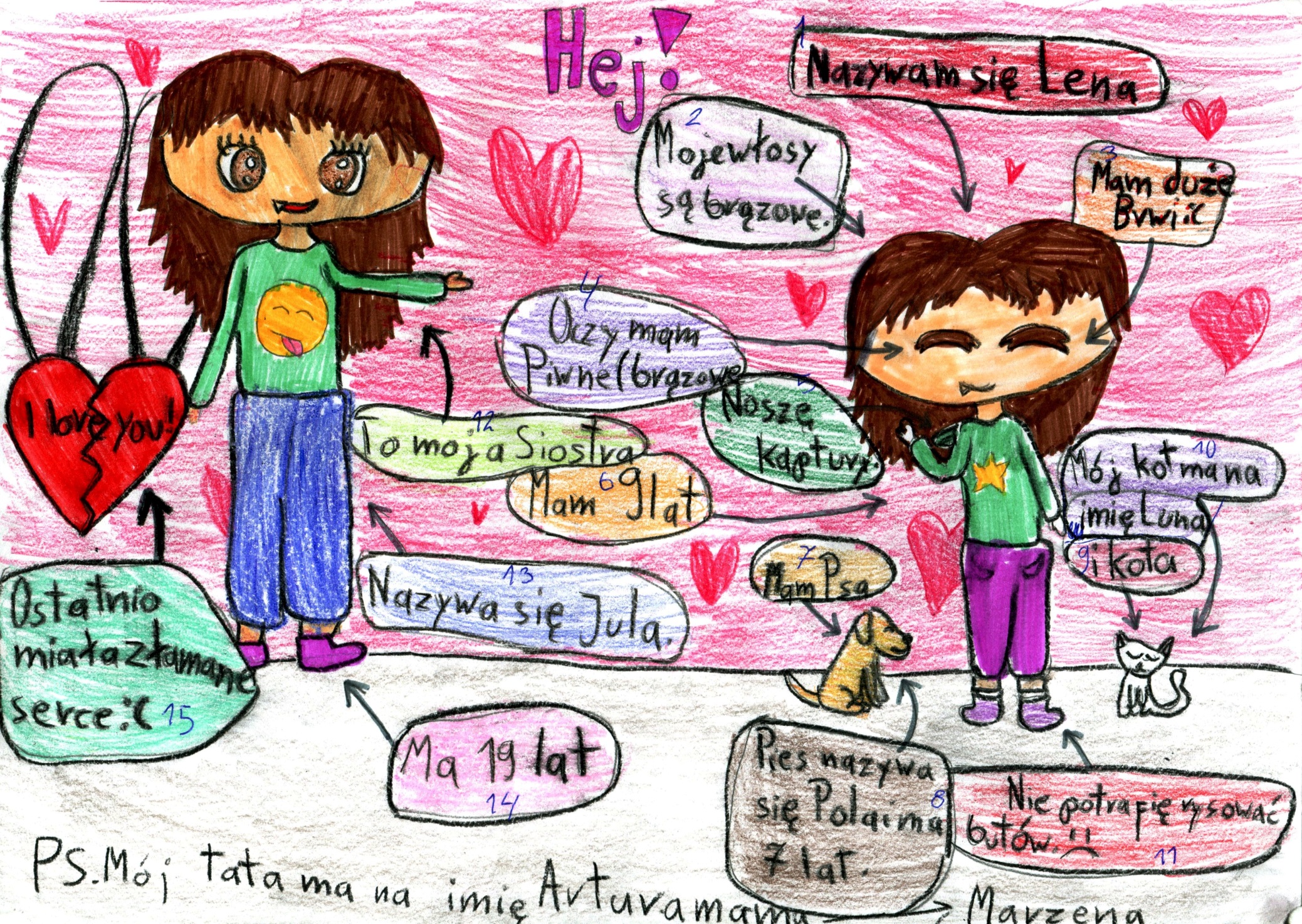 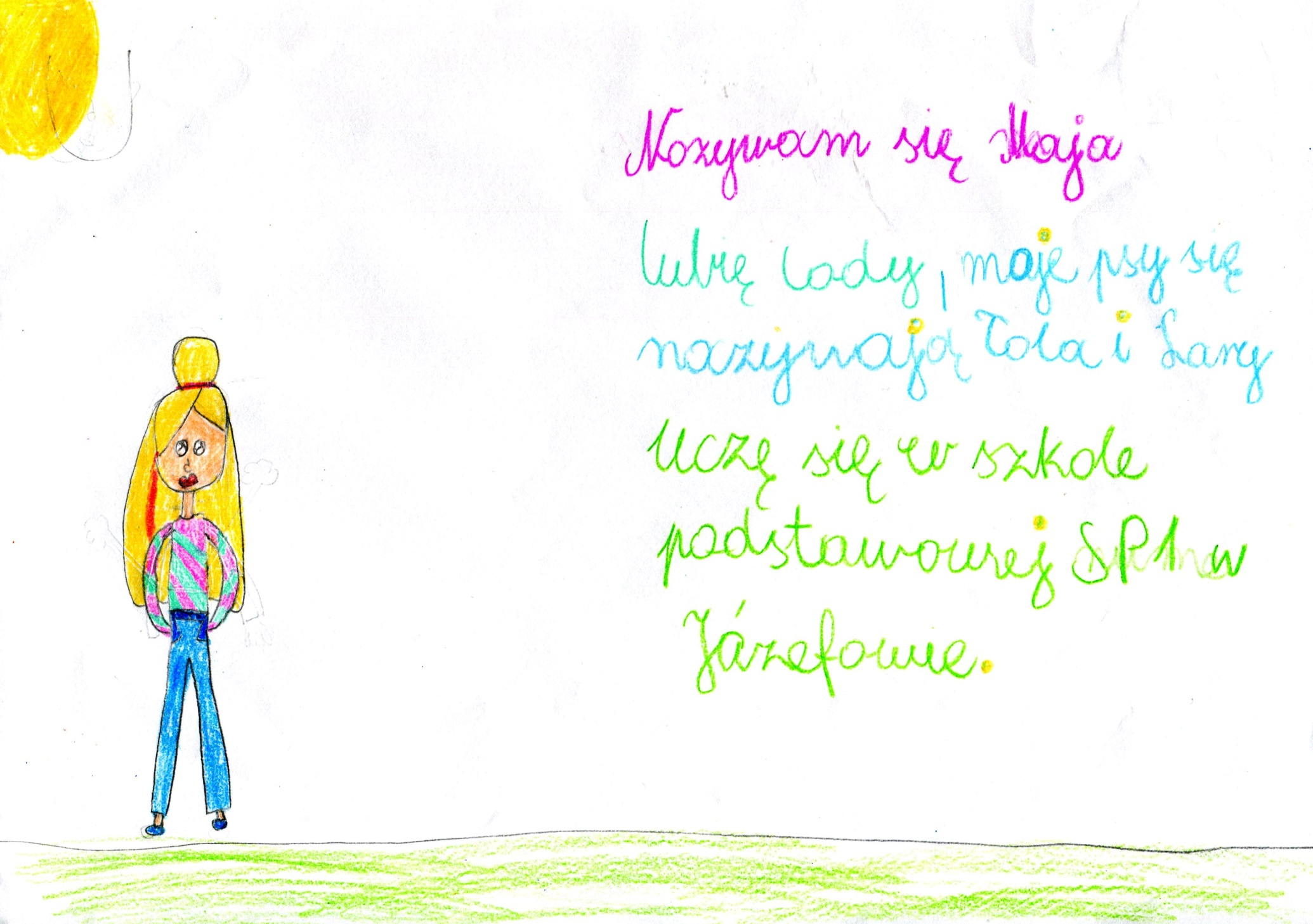 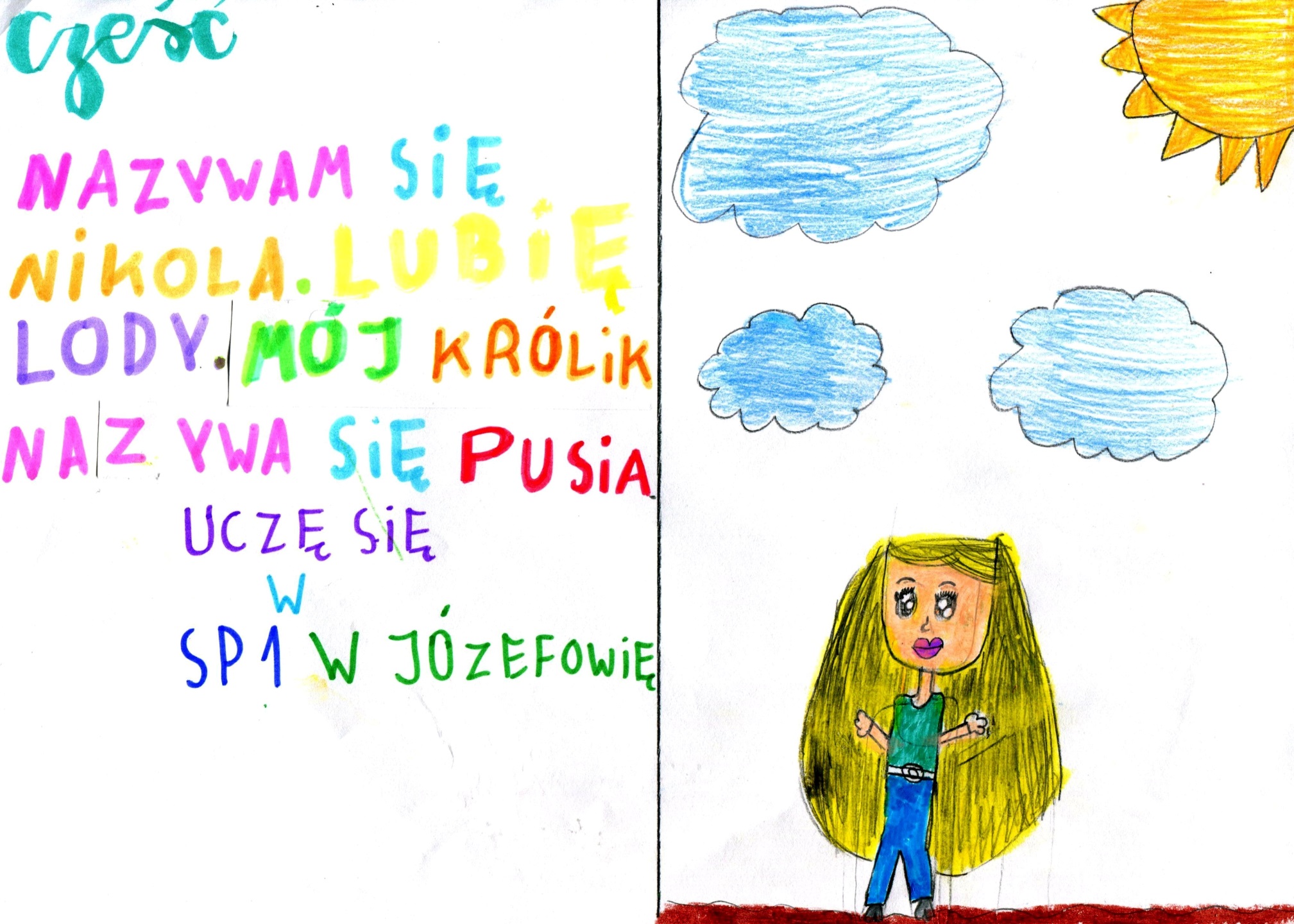 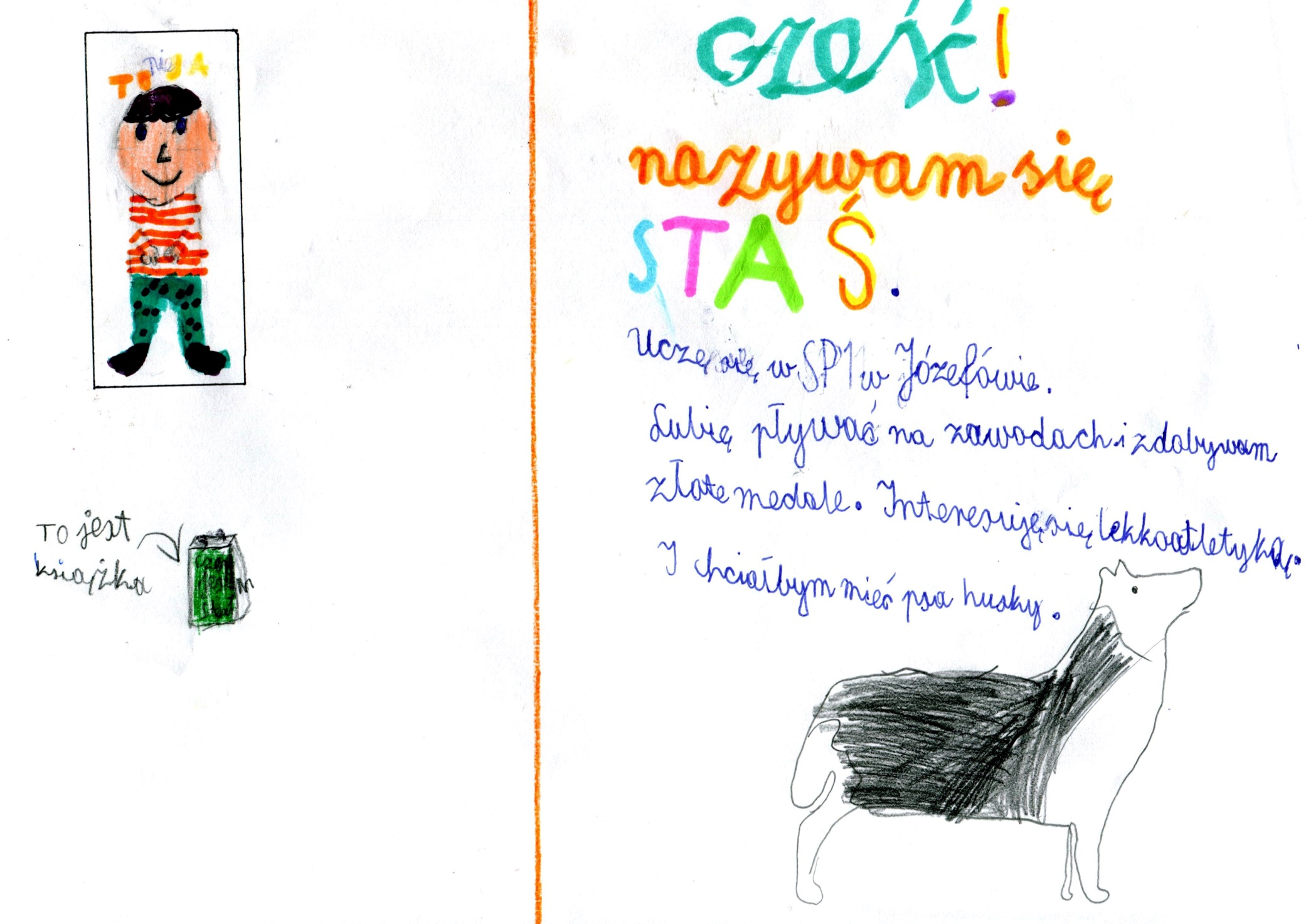 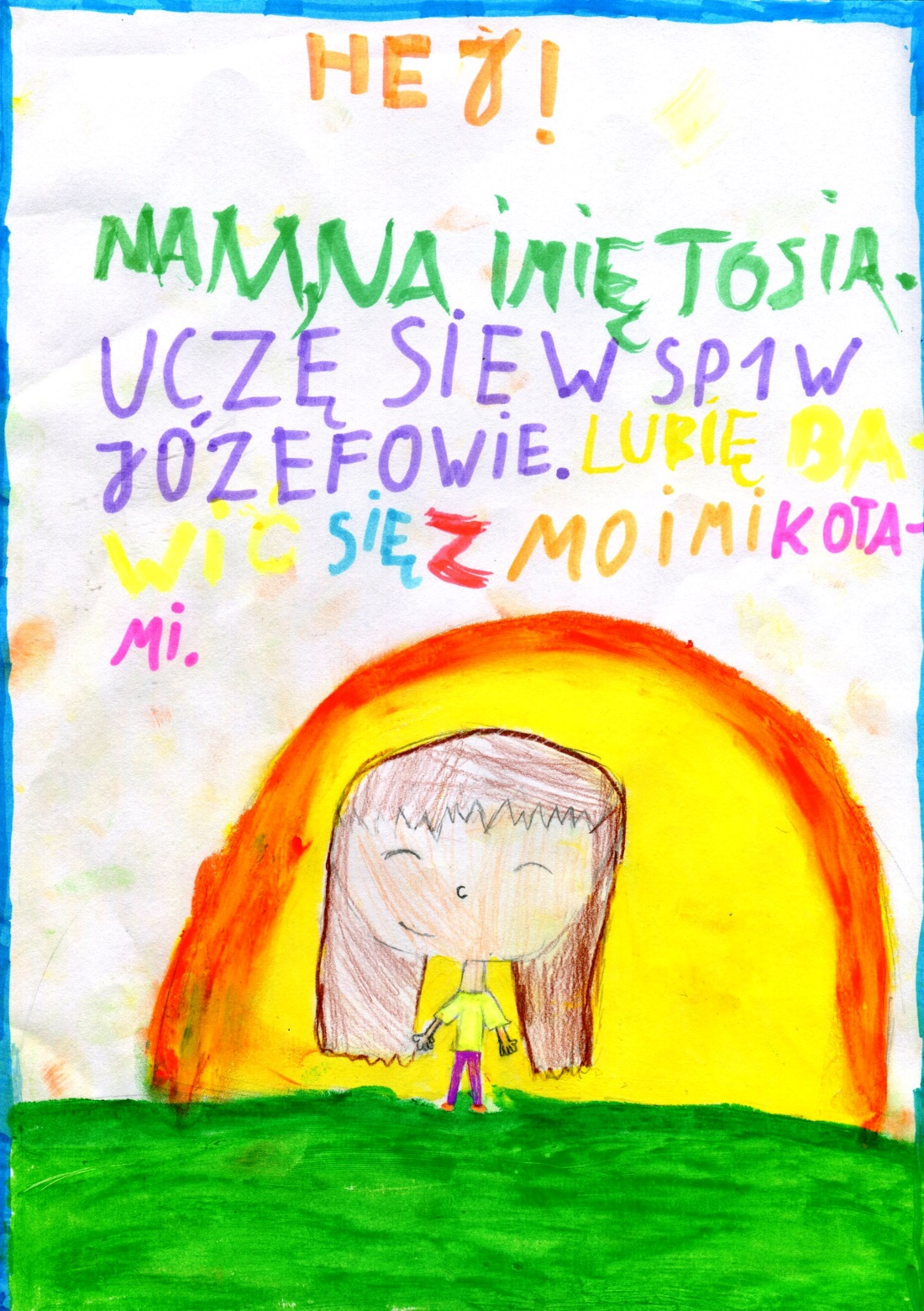 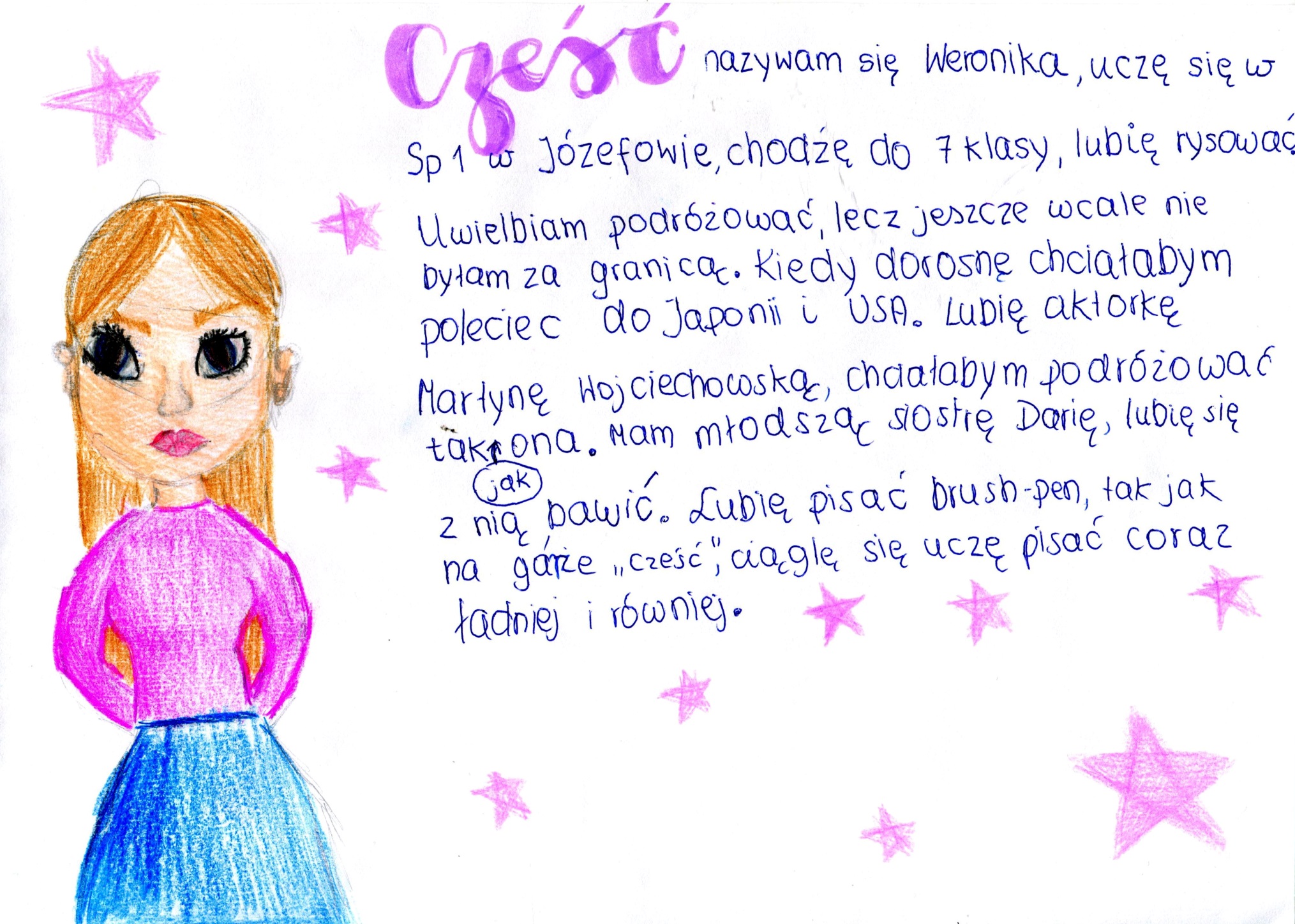 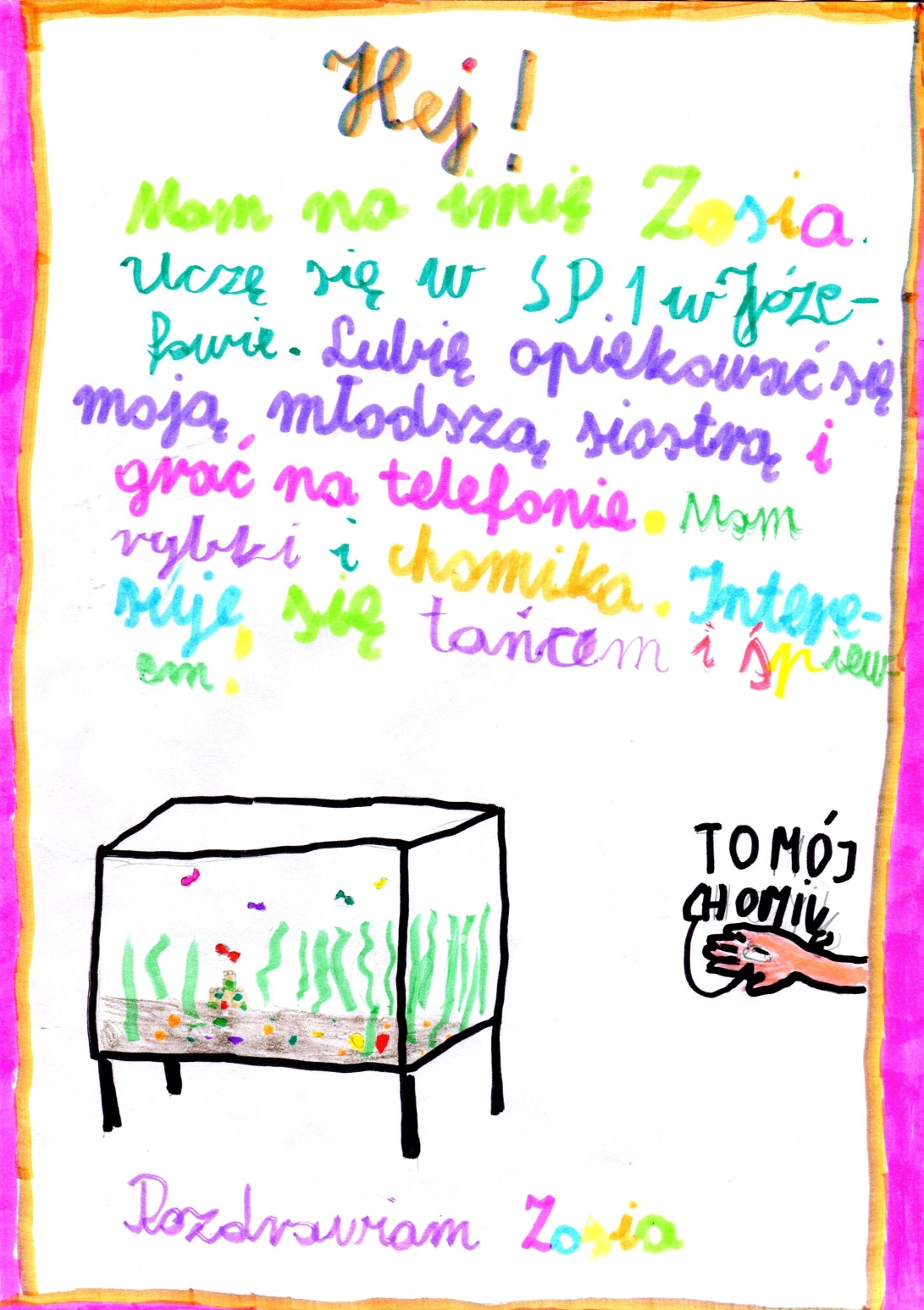 Bardzo jesteśmy ciekawi, czy lubicie uczyć się w polskiej szkole, czy podoba się Wam życie w Irlandii? 

W naszej szkole co roku obchodzimy Dzień Świętego Patryka. Ubieramy się wtedy na zielono, przygotowujemy informacje o tym święcie i związane z nim smakołyki.

W następnym liście chcielibyśmy wysłać Wam prace związane z naszymi ulubionymi książkami i dowiedzieć się, co Wy lubicie czytać i co moglibyście nam polecić. 

Pozdrawiamy serdecznie!